Fig. 1 Cumulative incidence rates for all breast cancers and invasive estrogen receptor (ER)–positive breast cancers ...
J Natl Cancer Inst, Volume 99, Issue 4, 21 February 2007, Pages 272–282, https://doi.org/10.1093/jnci/djk049
The content of this slide may be subject to copyright: please see the slide notes for details.
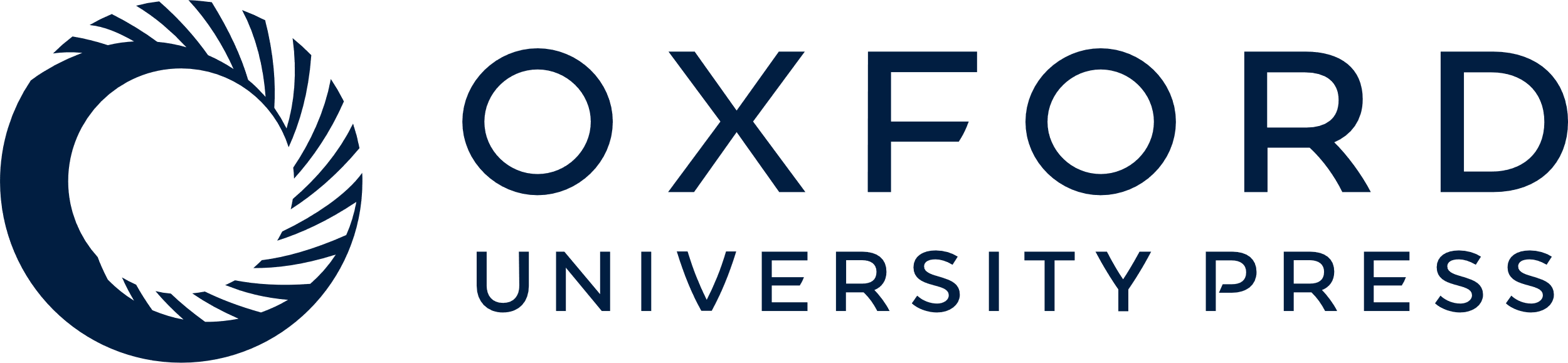 [Speaker Notes: Fig. 1 Cumulative incidence rates for all breast cancers and invasive estrogen receptor (ER)–positive breast cancers according to treatment arm.


Unless provided in the caption above, the following copyright applies to the content of this slide: © The Author 2007. Published by Oxford University Press.]